Estimation of Magnetic Field Growth and Construction of Adaptive Mesh in Corner Domain for Magnetostatic Problem in 3-Dimensional Space
Perepelkin E. and Tarelkin A.
Introduction
Boundary value problem is formulated as:
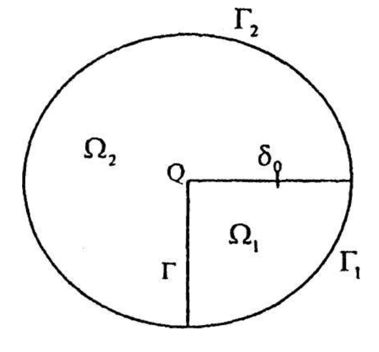 There is an issue with calculation accuracy 
in domain includes the corner point
2
Outline
Estimation of magnet field’s growth
Calculation
-model body
-mesh
Results
4
10
11
15
16
3
Исследование поведения решения линейного уравнения дивергентного типа
I. Estimation of magnet field’s growth
4
Estimation of Magnetic Field Growth and Construction of Adaptive Mesh in Corner Domain for Magnetostatic Problem in 3-Dimensional Space
Estimation of magnet field’s growth
Integral formulation of magnetostatic problem in 3D:
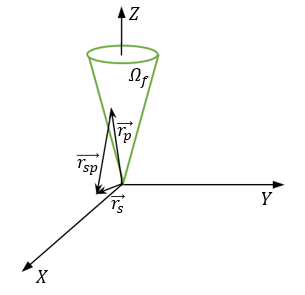 — field from the current sources, it is limited
— ferromagnetic magnetization vector
5
Estimation of magnet field’s growth
Ferromagnetic magnetization vector
is constant
The representation                                    when               is valid
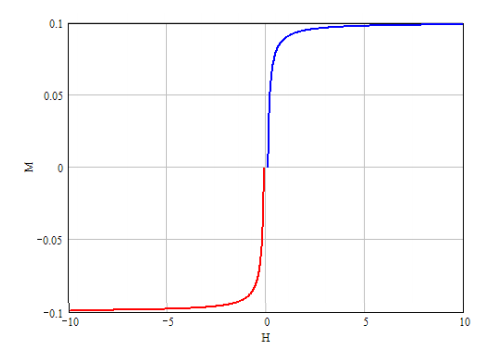 and       are positively constant
when                                 
	  
	      is limited by constant
 ,
6
Estimation of magnet field’s growth
Assess the second part of initial equation
where
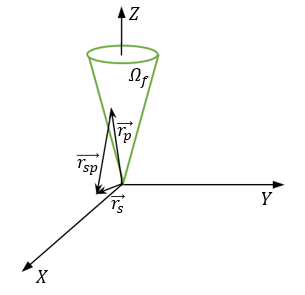 7
Estimation of magnet field’s growth
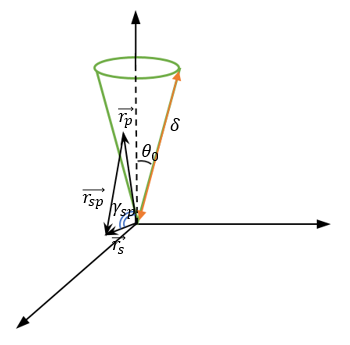 where
Then we use the expression for the generating  function
8
Estimation of magnet field’s growth
where             is limited,
9
II. Calculation
10
Estimation of Magnetic Field Growth and Construction of Adaptive Mesh in Corner Domain for Magnetostatic Problem in 3-Dimensional Space
Model body
11
Parameters
Bcenter = 0.35 T
Current density J = 1.0 A/mm2
Coil cross section S = 5.0 x 5.0 mm2
Full current I = 25.0 A
12
Uniform mesh
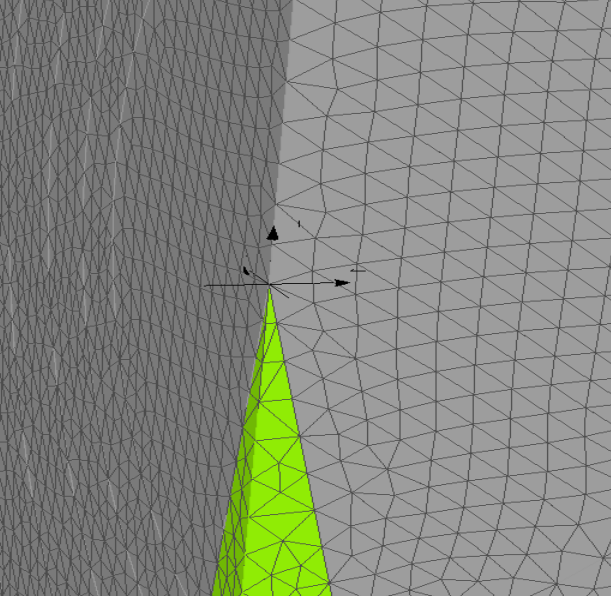 13
Adaptive mesh creation
14
Mesh
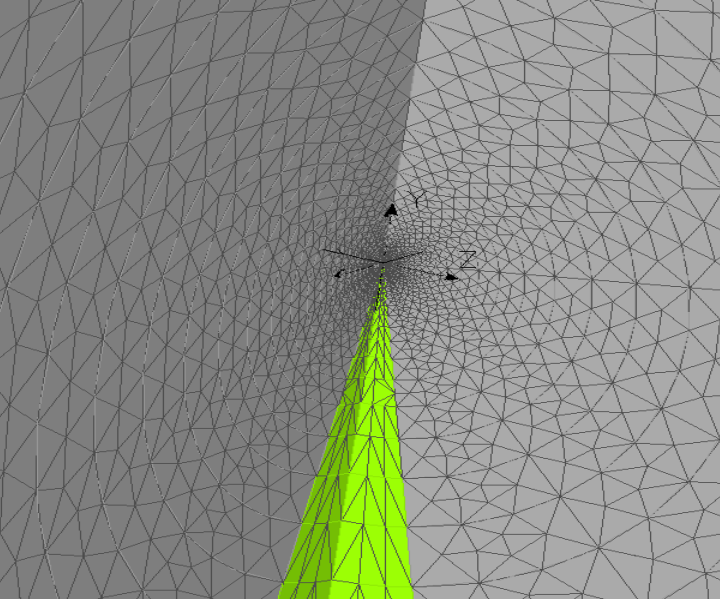 15
Visible difference between adaptive and uniform meshes
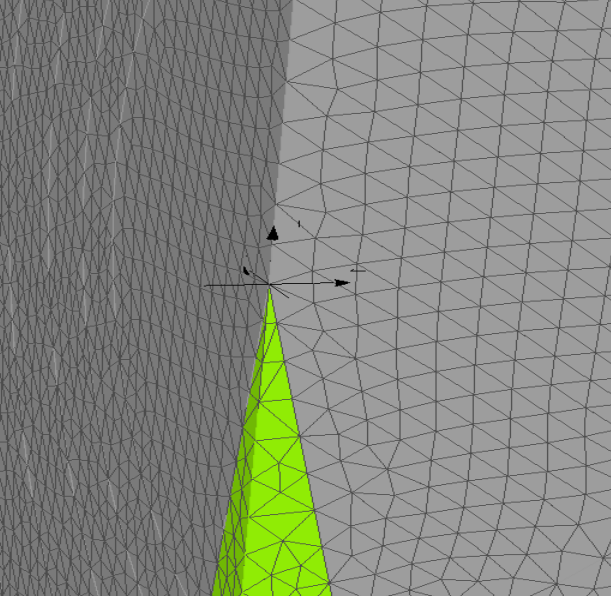 uniform
adaptive
16
III. Results
17
Estimation of Magnetic Field Growth and Construction of Adaptive Mesh in Corner Domain for Magnetostatic Problem in 3-Dimensional Space
on the disk
Disk parameters:

Coordinates of center  


Plate 

Radius 5 mm
18
Field along line
X-directed line:

Start at

Finish at
19
Field near the corner point
30 nodes in linear dimension for adaptive mesh correspond       
120 for uniform mesh on the same region,
so there is gain:
20
Field near the corner point
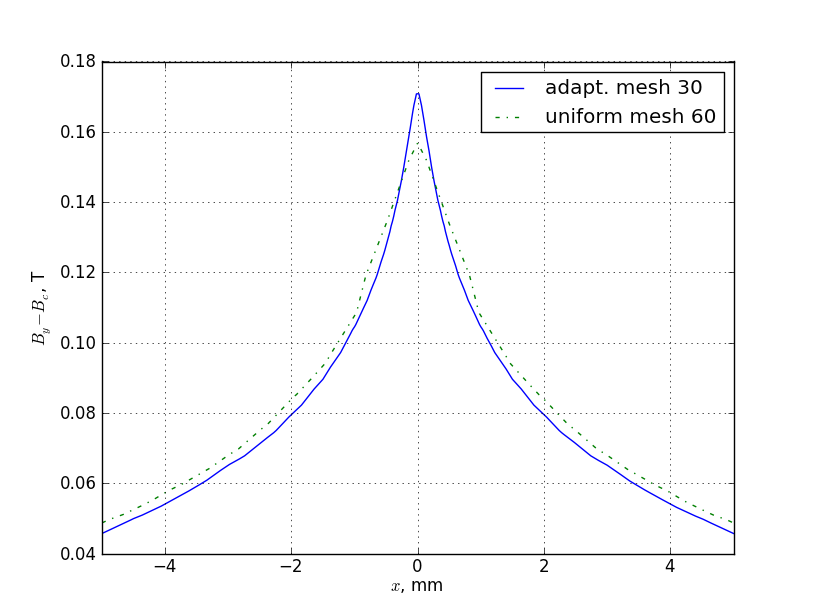 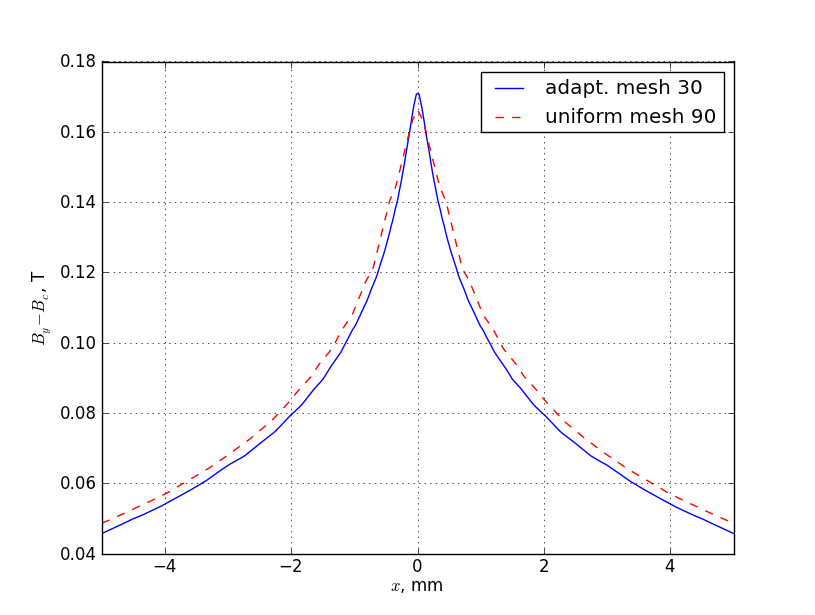 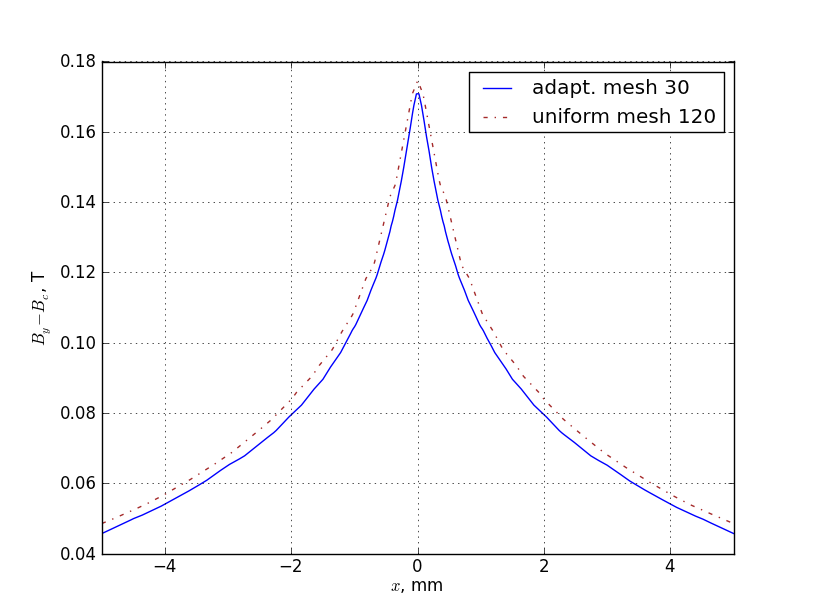 21
Conclusion
Upper estimation of the field growth near the corner point is obtained for case when magnet permeability is limited
1
Adaptive mesh for simple model is created
2
Adaptive mesh gives a gain in the number of nodes around at 64 times
3
22
Thank you!
Appendix
24